The effect of turbulent density perturbations on electron transport in solar flares
Iain Hannah
Eduard Kontar, Hamish Reid
University of Glasgow, UK
Introduction & Motivation
RHESSI's HXR observations have challenged the standard interpretation of flare energy release/transport
Difference in spectral index between coronal sources and footpoints
No definitive “dip” in mean electron spectrum
Number of electrons that need to be energised (“number problem”)

Collisional transport (thick target model) is not enough

+non-collisional transport (i.e wave-particle interactions) can help
For dips and spectral indices
But makes the number problem worse........
......is there a way to improve this?
Wave refraction from turbulent perturbations in the background plasma
See Eduard’s talk as well
2
Wave-particle interactions
We are going to consider the background plasma response in form of electron-beam driven Langmuir waves
In addition to Coulomb collisions

This is a non-collisional process occurring faster than collisions
So may have an important effect
Zheleznyakov & Zaitsev 1970

Also get downward radio                                                                                       bursts so know that Langmuir                                                                          waves are present
Reverse Slope (RS)
e.g. Klein et al 1997,                                                                               Aschwanden & Benz 1997                                
etc
Aschwanden & Benz 1997
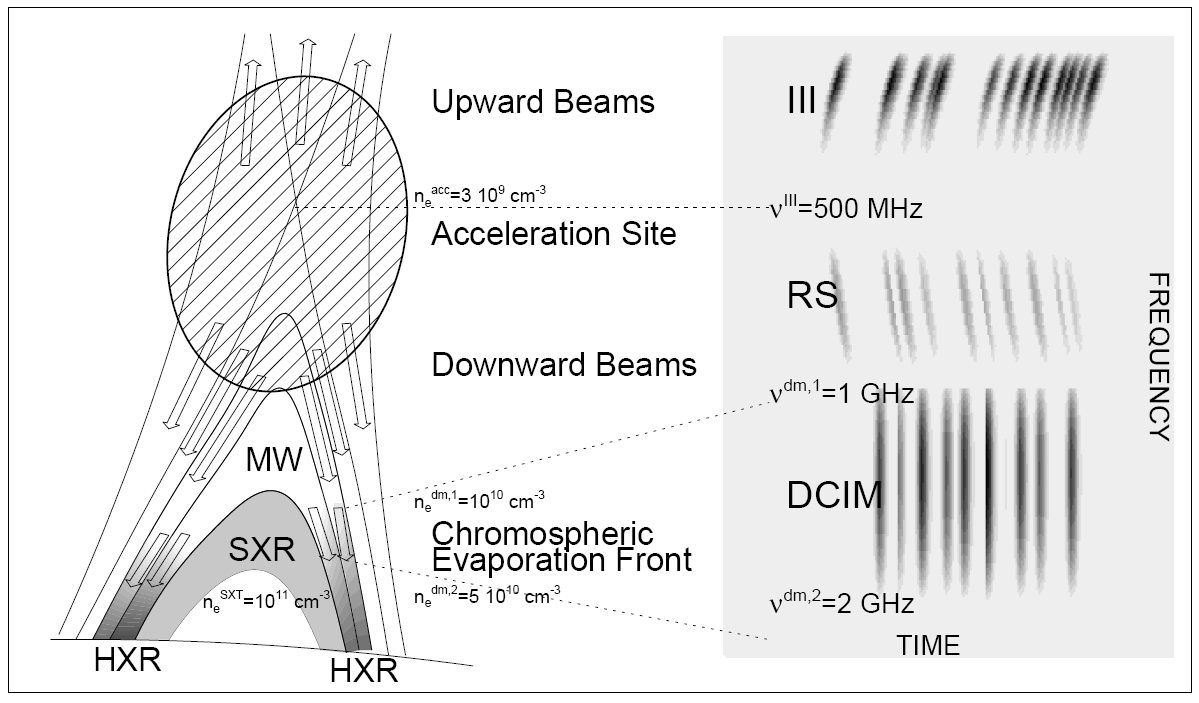 3
Injected Electron Beam
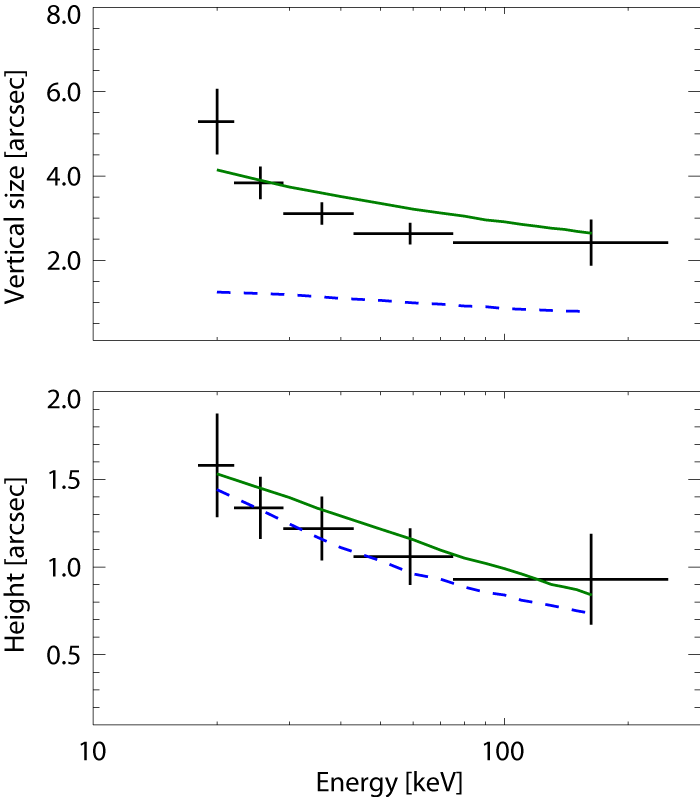 Kontar et al. 2010
Single Density Profile
Multi-threaded Loop
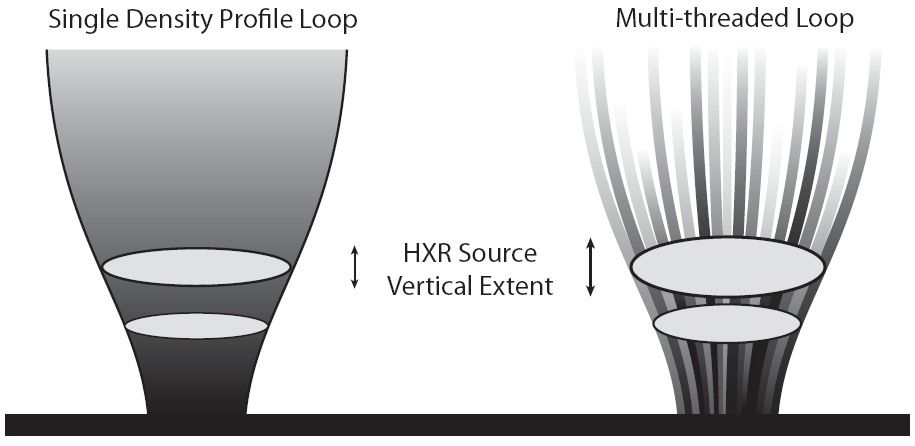 4
1D Quasi-linear Relaxation
5
Inhomogeneous Background Plasma
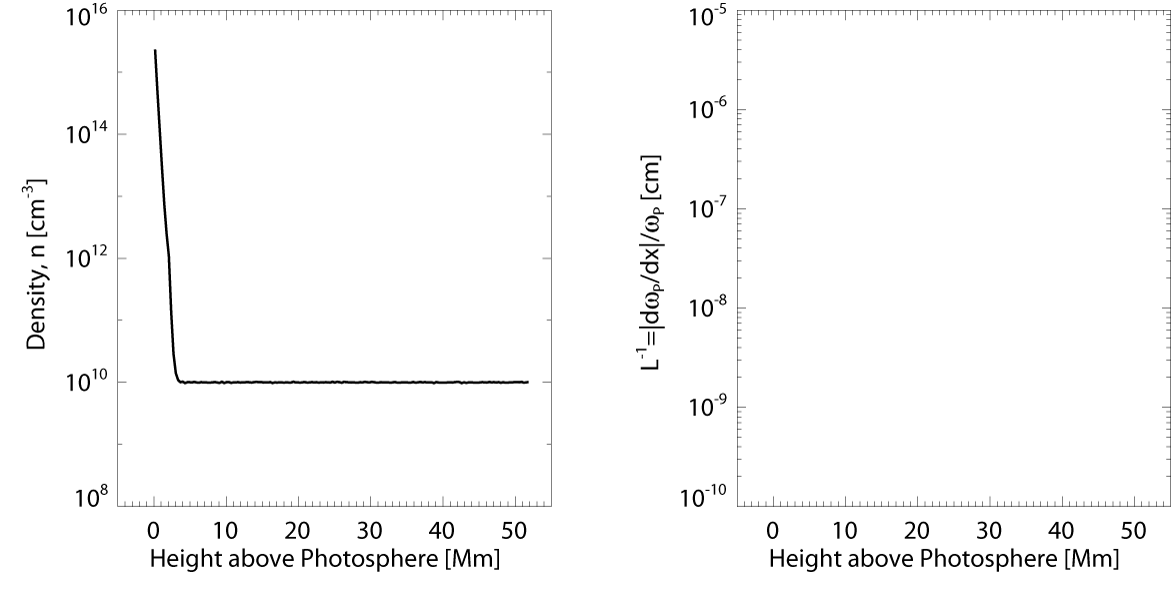 6
Inhomogeneous Background Plasma
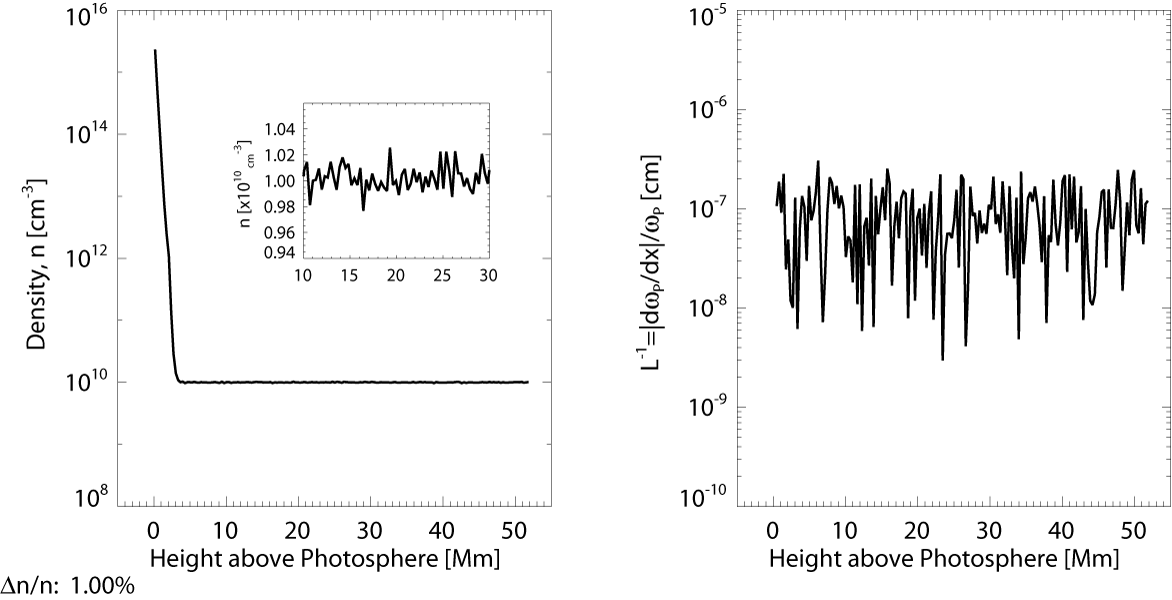 7
Initial Distribution
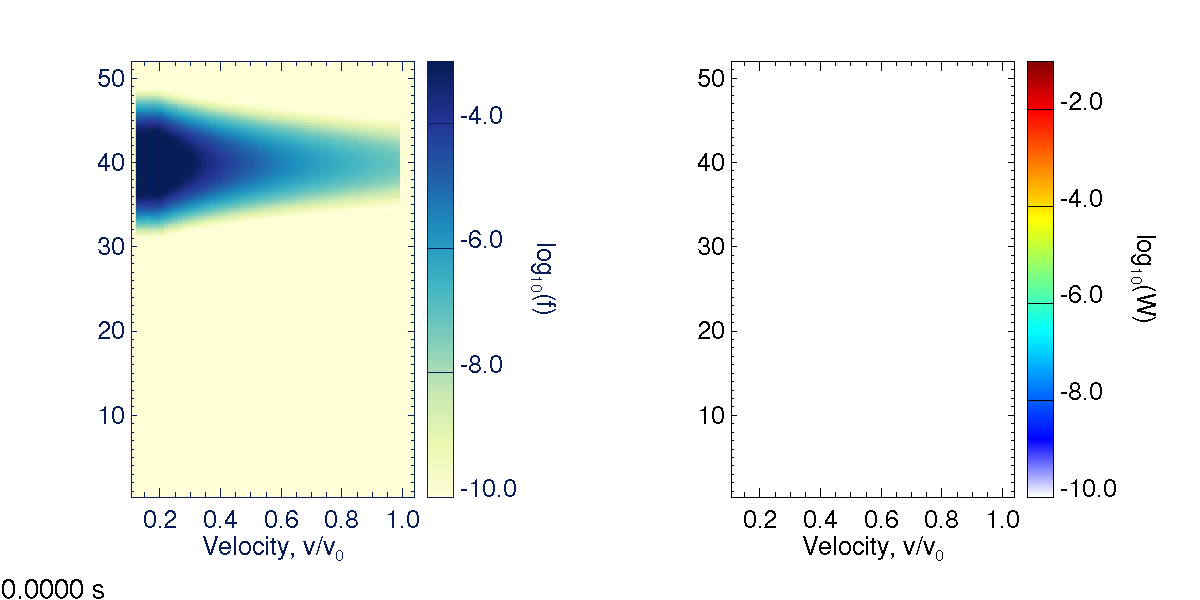 f(v,x,t=0)
W(v,x,t=0)
EC=15 keV,  nB=108cm-3, d=4, d=2x108 cm, T=1MK
v0=2.6x1010 cms-1, vmin=7vT=2.7x109 cms-1
8
Coulomb Collisions Only
f(v,x,t=0)
9
Electron Beam and Waves
Addition of wave-particle interactions although no ∂W/∂v term
Dn(x)≠0 but no wave refraction
f(v,x,t=0)
W(v,x,t=0)
10
Beam, Waves and ∂W/∂v
All terms, including wave refraction
f(v,x,t=0)
W(v,x,t=0)
11
Electron and X-ray Spectra
Spatially integrated and temporally averaged spectra
Need to estimate beam cross-                                                                sectional area A to get volume from 1D









Acceleration & more HXR emission when including wave refraction
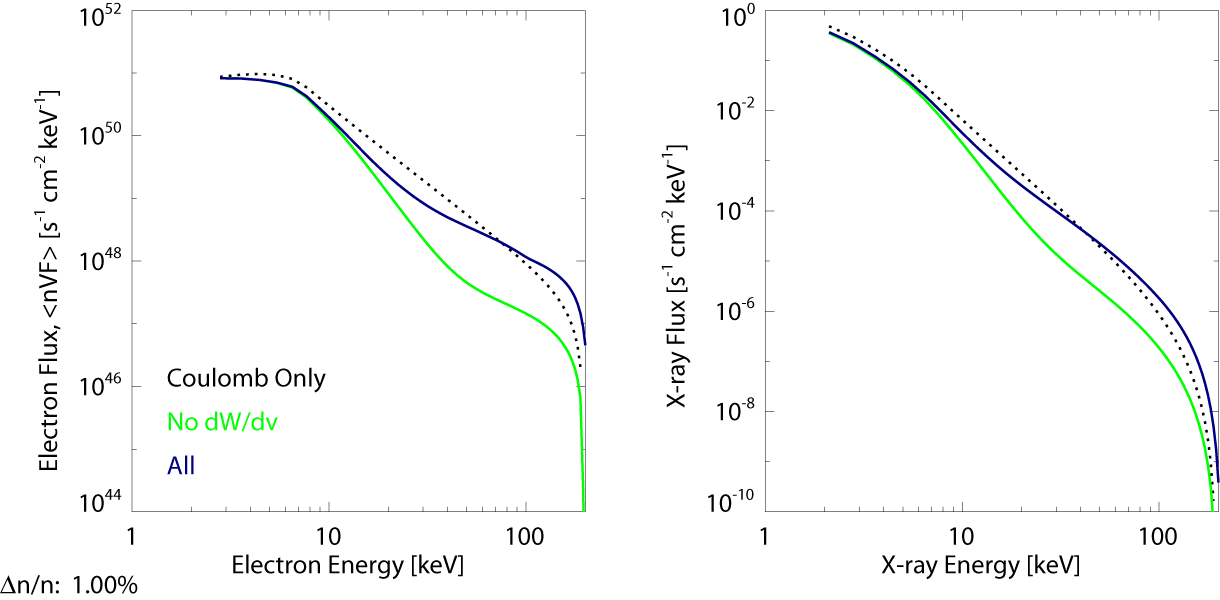 12
Electron and X-ray Spectra
Spatially integrated and temporally averaged spectra
Need to estimate beam cross-                                                               sectional area A to get volume from 1D









Acceleration & more HXR emission when including wave refraction
Higher turbulence/density perturbations greater effect
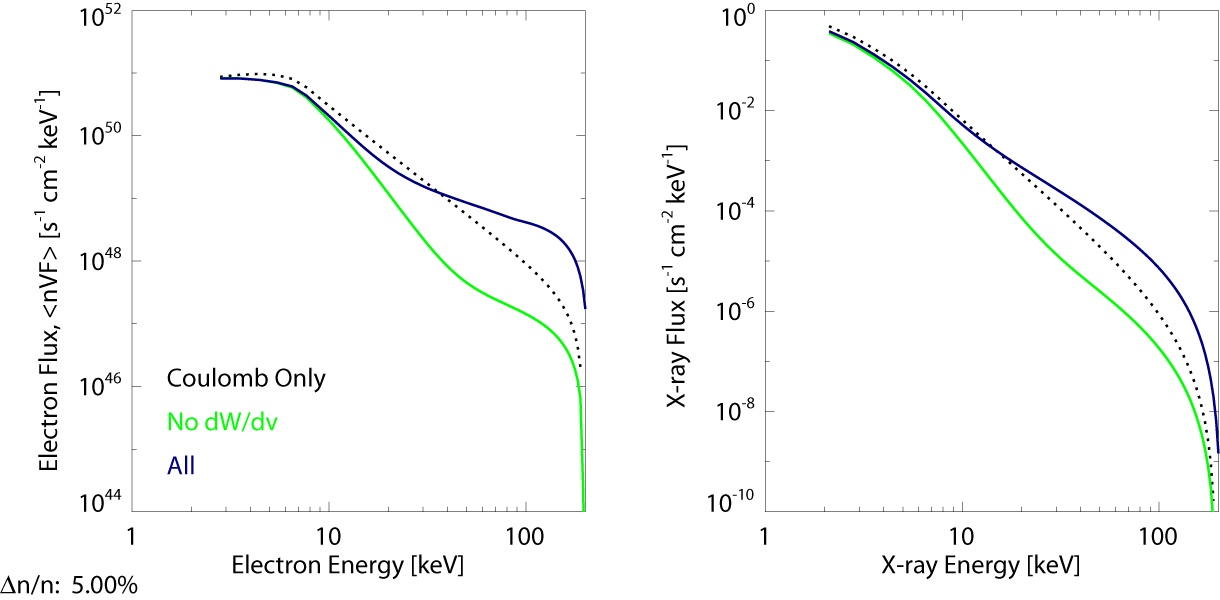 13
Conclusions & Future Work
14